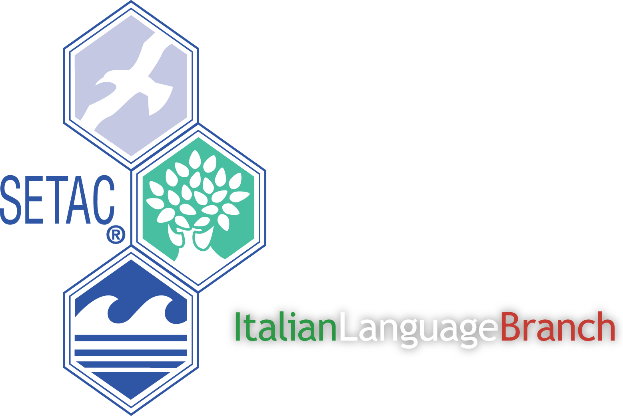 SETAC ITALIAN LANGUAGE BRANCH ANNUAL MEETING

Nantes, 22 May 2016
 
SALLE K+L, 16.00 – 18.00 hs
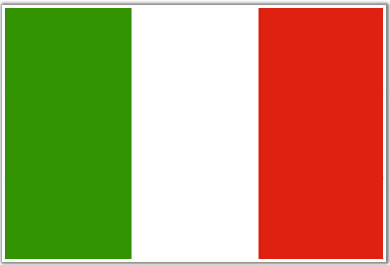 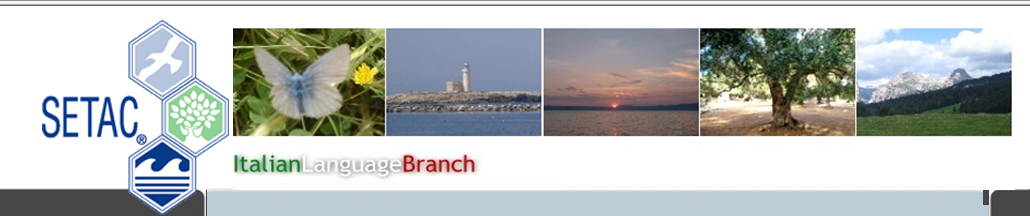 SETAC Italian Branch - SETAC Europe Regional Branch in Italy
http://italianbranch.setac.org/
Council 2015 - 2016
Presidente (Current President): Paola Grenni – IRSA-CNR Roma grenni@irsa.cnr.it
Past President: Maria Chiara Neri - ChemService Srl Milano 
Vice-Presidente (Vice-President): Elisabetta Ugazzi - ISAGRO RICERCA (Novara) 

Consigliere (member) Divulgazione scientifica e gestione sito web: Anna Barra Caracciolo – IRSA-CNR Roma - Consigliere (member): Cristina Nasci - Thetis Spa, Venezia 
Consigliere (member): Cristina Fossi - Università degli Studi di Siena 
onsigliere (member): Antonio Marcomini -University Ca' Foscari
Consigliere (member): Silvia Casini - Università degli Studi di Siena 
Consigliere (member): Francesco Regoli - Università Politecnica delle Marche Ancona
Consigliere (member): Luciano Morselli - Università di Bologna 
Consigliere (member): Paola Gramatica - Università degli Studi dell'Insubria (Varese) 
Consigliere (member): Elena Romano – ISPRA Roma
Consigliere (member): Enrico Dinelli – Univeristà di Bologna 
Consigliere (member): Andrea Binelli – Università di  Milano
 Consigliere (member): Sebastiano Carrer– Thetis SpA 
Consigliere (member): Aldo Viarengo - Università del Piemonte Orientale
Rappresentante studenti – Andrea Fedele– Università di Padova
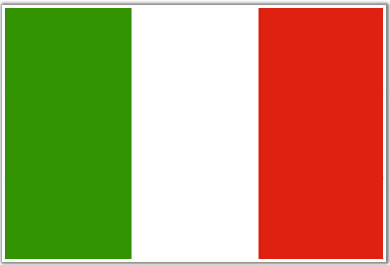 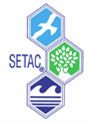 SETAC ITALIAN  BRANCH
New website: http://italianbranch.setac.org/
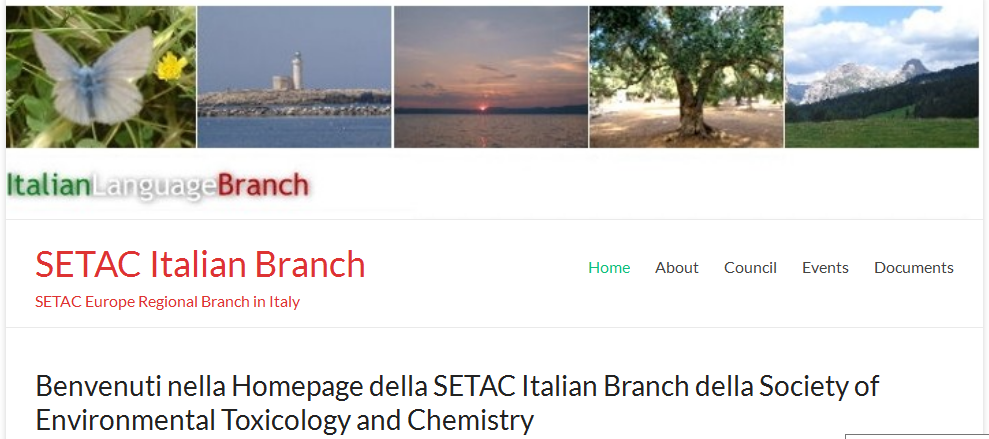 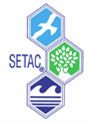 SETAC ITALIAN  BRANCH
SETAC IB events 2015-2016
Events organized by SETAC IB:
SETAC ITALIAN BRANCH Annual Meeting, 5/23/2015
Barcelona, Spain
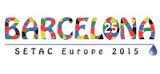 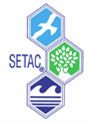 SETAC ITALIAN  BRANCH
Events organized by SETAC IB:
MEETING “MONITORING AND CONTROL OF PRIORITY MICRO-POLLUTANTS IN WATER AND REMOVAL TECHNIQUES IN PLANTS TREATING WATER FOR HUMAN CONSUMPTION AND IN WASTE WATER’
Monitoraggio e controllo dei microinquinanti prioritari nelle acque e tecniche di rimozione negli impianti di trattamento delle acque destinate al consumo umano e delle acque reflue
Ecomondo exhibition (Rimini, Italy, 3 November 2015)
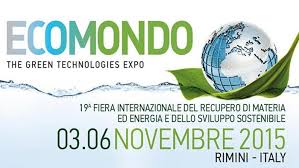 10 platform presentations and 6 posters
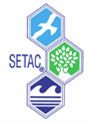 SETAC ITALIAN  BRANCH
Events sponsorized by SETAC IB:
MIDI2015 Milan Demostrative Initiatives, Innovative solutions for Food Process and preservationhttp://www.eventbrite.it/e/biglietti-milan-demostrative-initiatives-midi2015-innovative-solutions-for-food-process-and-preservation-16691891898
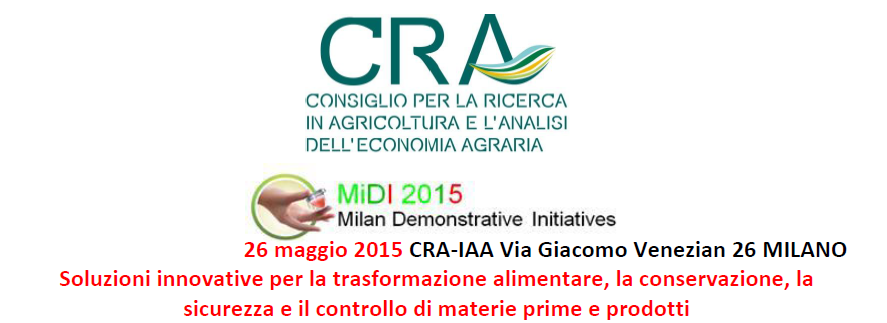 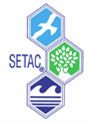 SETAC ITALIAN  BRANCH
Events sponsorized by SETAC IB:
Workshop:
The use of GIS software for the creation of relevant environmental variables for ecological studies
Utilizzo di software GIS per la creazione di variabili ambientali rilevanti per studi ecologici
Firenze - 28 maggio 2015
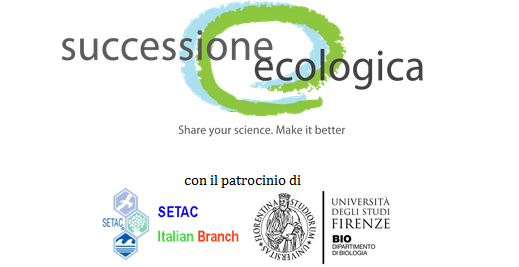 http://www.successionecologica.it/ita/firenze2015
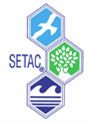 SETAC ITALIAN  BRANCH
Meeting of the LCA Italian Network Association(Convegno dell’Associazione Rete Italiana LCA 2016)
Future meetings in which SETAC IB is involved:
23–24 June 2016 in Ravenna
The call for papers topics include:
Life Cycle Impact Assessment: Methodological Developments 
Product Environmental Footprint and Organization Environmental Footprint: Experiences and Possible Uses in Environmental Policies 
Life Cycle Sustainability Assessment and Their Implementation
Social-LCA, Social Organizational LCA: Applications and Methodological Developments 
Life Cycle Costing and Externality Monetization 
Life Cycle Assessment and Other Supporting Tools for Circular Economy 
Incorporate Energy, Energy and Life Cycle Assessment 
Attributional and Consequential LCA: Case Studies and Methodological Aspects 
Studies and Application of LCA Models
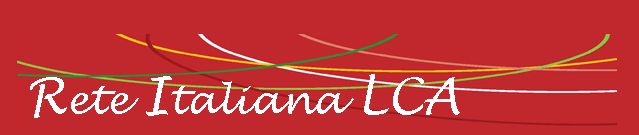 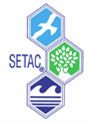 SETAC ITALIAN  BRANCH
Future meetings in which SETAC IB is involved:
XV Italian-Hungarian Symposium on Spectrochemistry (IHSS)Pharmacological Research and Analytical Approach12–16 June 2016 in Pisa, Italy





Topics: new trends in pharmacological research; the legal framework; advances in analytical techniques; medical devices and current challenges and future prospects; personalized medicine from genetics to analytics; pharmaceuticals and the environment; metabolomics; pharmacology and analytical chemistry, the quest for quality; and nutraceuticals.
A special issue will be publishedon Microchemical J containing selected oral and poster presentations from the symposium.
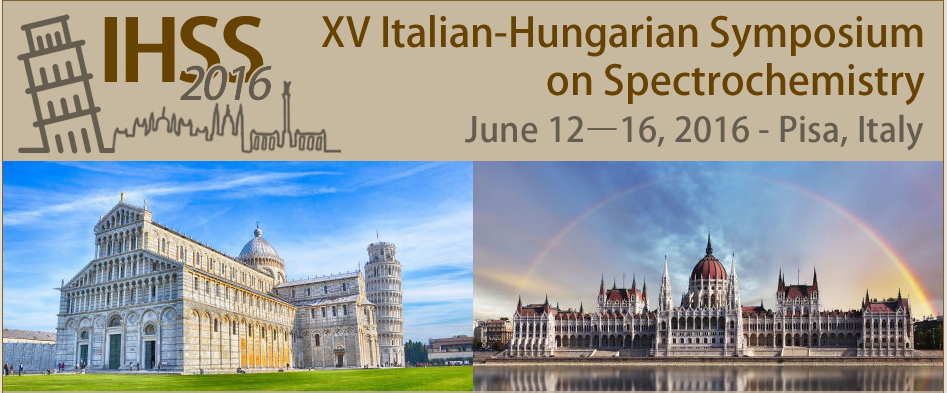 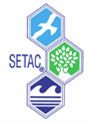 SETAC ITALIAN  BRANCH
SITE-Uzi Metting: 
Milano-Bicocca, 30 August-2 September 2016









http://www.site-uzi-sib-bicocca2016.it/
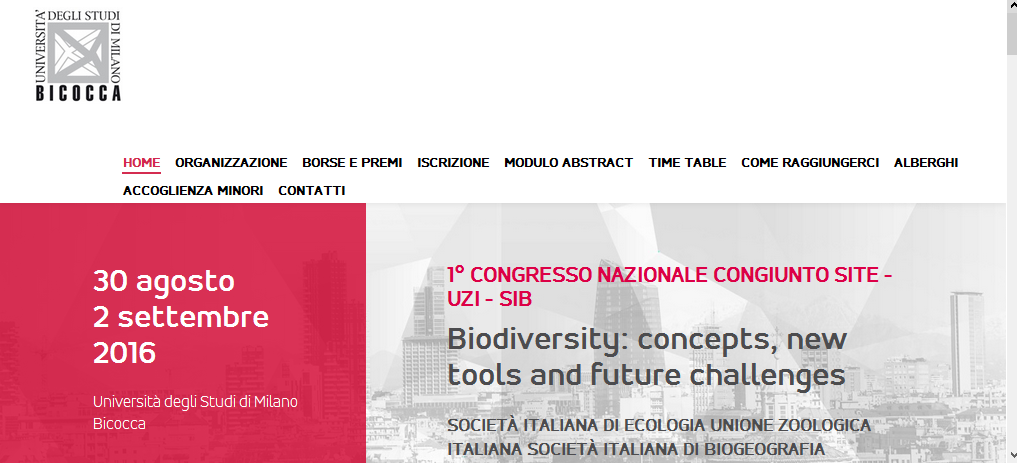 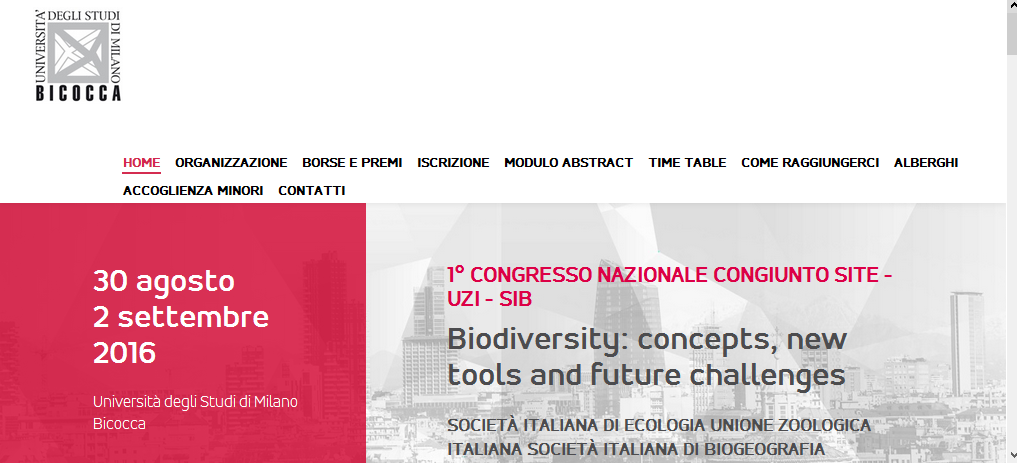 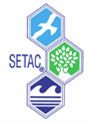 SETAC ITALIAN  BRANCH
Topics of the common sessions:
Microbial Ecology, Environmental DNA, Italian endemisms
Registration: 30 June 2016
Other Topics:
Zoologia sistematica 
Ricostruzioni filogenetiche 
Genetica di popolazione 
Dinamiche evolutive delle popolazioni 
Morfologia e morfologia funzionale 
Aspetti citologici e istologici 
Fisiologia e immunità animale 
Biologia animale e dei modelli 
Strategie riproduttive 
Zoologia applicate 
Comunicazione animale e cellulare 
Eco-etologia 
Conservazione 
Rigenerazione e differenziamento:modelli per ricerca di base ed applicazioni biotecnologiche
Ecologia funzionale e biodiversità 
Ecologia quantitativa e modellistica 
Servizi ecosistemici 
Ecotossicologia 
Ambienti di transizione e marino costieri 
Insegnamento dell’ecologia ed educazione alla sostenibilità 
Environmental DNA 
Ritmi di attività e orologi biologici in animali e piante 
Ambiente sotterraneo e ambienti estremi 
Eco devo evo 
Sostenibilità 
Ambienti profondi del Mediterraneo 
Specie aliene
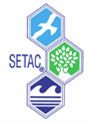 SETAC ITALIAN BRANCH
COMMUNICATION ACTIVITIES
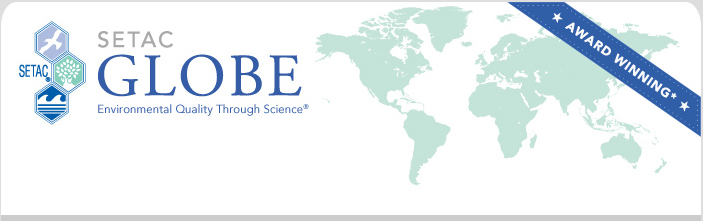 SETAC GLOBE - http://globe.setac.org/
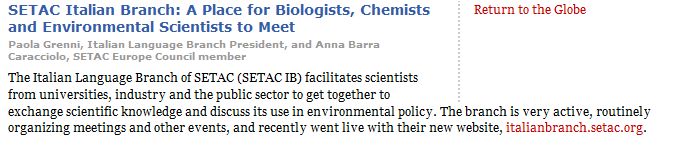 12 May—Volume 17 Issue 5, http://globe.setac.org/2016/may/italian-branch.html
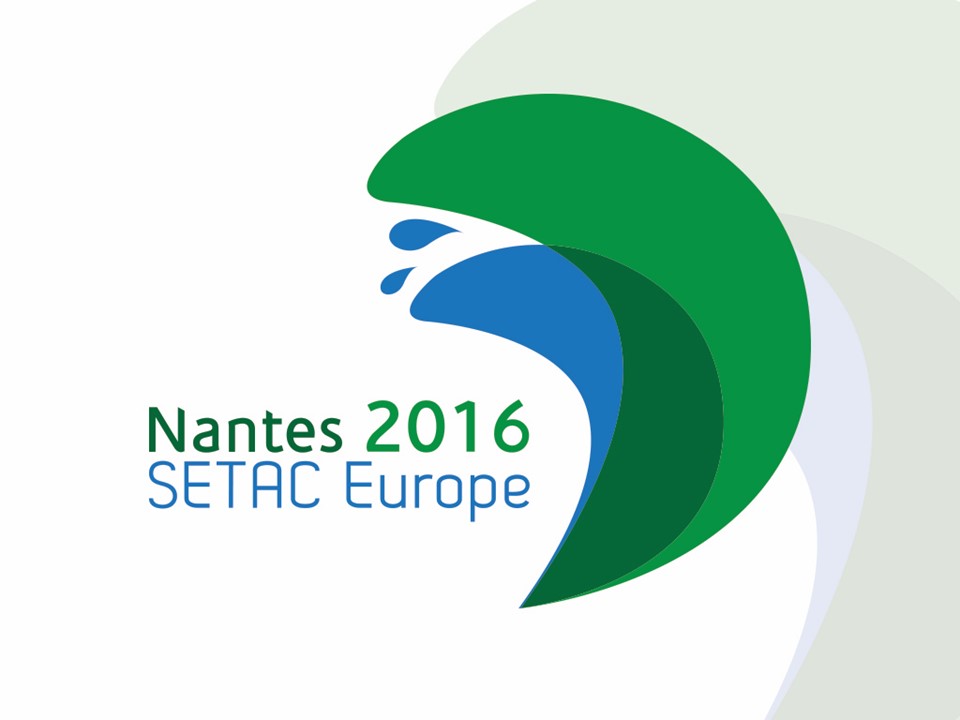 On a TV screen at the SETAC Square (booth) during the annual meeting in Nantes:
We prepare a slide for Italian Language Regional Branch
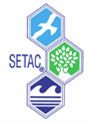 SETAC ITALIAN  BRANCH
2018…..
SETAC Annual Meeting will be held in Rome!
SETAC Italian Branch - SETAC Europe Regional Branch in Italy
http://italianbranch.setac.org
Council 2016 – 2017 
Presidente (Current President): Paola Grenni – IRSA-CNR Roma grenni@irsa.cnr.it
Past President: Maria Chiara Neri - ChemService Srl Milano 
Vice-Presidente (Vice-President): Elisabetta Ugazzi - ISAGRO RICERCA (Novara) 

Member: Cristina Nasci - Thetis Spa, Venezia nascic@gmail.com
Member: Cristina Fossi - Università degli Studi di Siena Fossi@unisi.it
Member: Antonio Marcomini - University Ca' Foscari, Venezia marcom@unive.it  
Member: Elena Romano – Sedimentology and Environmental micropaleontology lab. - ISPRA Roma, elena.romano@isprambiente.it
Member: Enrico Dinelli – Univeristà di Bologna, enrico.dinelli@unibo.it
Member: Andrea Binelli – Università di  Milano, andrea.binelli@unimi.it
Member: Sebastiano Carrer– Thetis SpA Venezia, Sebastiano.CARRER@thetis.it
Member: Aldo Viarengo - Università del Piemonte Orientale, viarengo@unipmn.it 
Member: Claudia Vaj, - Dow AgroSciences Italia, Indianapolis · R&D – Regulatory, vaj@dow.com
Member: Federica Cacciatore - ISPRA dipartimento II - Prevenzione e mitigazione degli impatti (STS Chioggia), federica.cacciatore@isprambiente.it
Member: Ester Papa - Università degli Studi dell'Insubria (Varese), ester.papa@uninsubria.it
Member: Elena Fabbri - Università di Bologna, elena.fabbri@unibo.it
 
Student Members:
Andrea Fedele– Università di Padova- http://www.cesqa.it andrea.fedele@unipd.it
Simone Bagnis - Biogeochemistry Research Centre, Plymouth University
simone.bagnis@plymouth.ac.uk
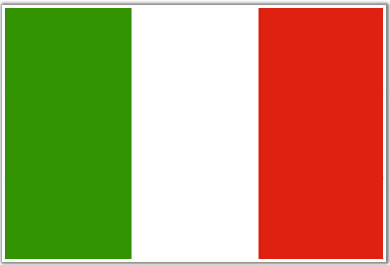